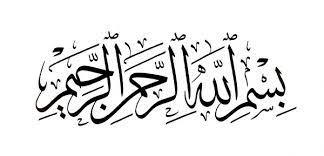 الجمهورية الجزائرية الديمقراطية الشعبيةوزارة التعليم العالي و البحث العلميجامعة محمد خيضر بسكرةقسم العلوم التجارية
ماستر  2تسويق مصرفي
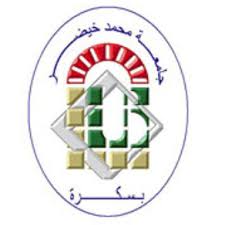 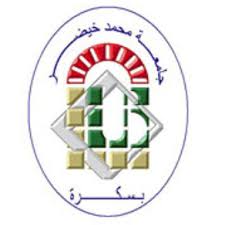 مؤسسات التصنيف الائتماني
-من اعداد الطلبة
 ومان أميرة
مسعي ايمان
الفوج 04
-الأستاذ
بن براهيم الغالي
2022/2021
خطة البحث


المبحث الأول : أساسيات حول التصنيف الائتماني
المطلب الأول : مفهوم  و أنواع التصنيف الائتماني .
المطلب الثاني :شروط و الاجراءات التصنيف الائتماني . 
المطلب الثالث :درجات وآليات ومعايير التصنيف الائتماني.



المبحث الثاني : وكالات التصنيف الائتماني.
المطلب الأول : مفهوم و أنواع وكالات التصنيف الائتماني.
المطلب الثاني : آليات عمل وكالات التصنيف الائتماني والرموز المستخدمة فيها.
المطلب الثالث : المعايير الواجب توفرها في وكالات التصنيف.
المطلب الرابع : أهمية وكالات التصنيف الائتماني .



.
أساسيات حول التصنيف الائتماني
ما الذي  يجب أن نعرفه عن التصنيف الائتماني ؟؟
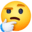 1- مفهوم  و أنواع  التصنيف الائتماني-:
يعرف الائتمان بأنه عملية مبادلة قيمة حاضرة في مقابل وعد بقيمة آجلة مساوية لها، غالبا ما تكون هذه القيمة نقودا وهناك طرفان في عملية الائتمان:
الطرف الأول: هو المقرض/ الدائن  الذي يمنح الائتمان
الطرف الثاني : هو المقترض/ المدين  وهو الذي يتعهد بتسديد القرض
تعريف التصنيف الائتماني:
-  التصنيف الائتماني  :هو عبارة عن رأي وكالة التصنيف الائتماني حول الجدارة الائتمانية في قضية الديون و مدى قدرة المدين على السداد ، فهو يهدف إلى الحد من عدم تماثل المعلومات بين المقرض و المقترض.
يعرف أيضا على أنه:" عبارة عن رأي محلل متخصص أو مؤسسة متخصصة في الملاءة الائتمانية للمؤسسة، أي قدرتها ورغبتها في الوفاء بالتزاماتها المالية ودرجة المخاطر المالية التي تواجهها. أو الملاءة الائتمانية لإصدار معين من السندات أو أي التزامات مالية أخرى وذلك اعتمادا على المخاطر ذات العلاقة
التصنيف الائتماني: هو عبارة عن عملية تقوم بها وكالات التصنيف الائتماني العالمية، من أجل توفير المعلومات المتعلقة بالملاءة المالية للمؤسسات وغيرها و مدى قدرتها على الالتزام بسداد ما عليها من ديون.
- المستفيدون التصنيف الائتماني-:
المقرض والمقترض
المستثمرون
المنظمات الدولية المعنية بالأسواق المالية والتنمية الاقتصادية
الحكومات والمنظمين للأسواق المالية.
الوسطاء والسماسرة
رجال الأعمال والمحللين الماليين
- مبادئ التصنيف الائتماني-:
شمولية التحليل وعدم التحيز وتوخي الدقة؛
تجنب التركيز المفرط على الجانب الكمي
التركيز على األجل الطويل وعلى العوامل الجوهرية التي تحدد مقدرة المقترض على الوفاء
بالتزاماته؛
التركيز على مدى قدرة المقترض في توليد تدفقات مالية في المستقبل حتى يستطيع الوفاء بالتزاماته للجهة المقرضة؛
استخدام معايير محاسبية موحدة، تمكن من مقارنة نتائج التحليل المالي دوليا؛
- أهمية التصنيف الائتماني-:
1 .بالنسبة للمؤسسات:
بناء السمعة الحسنة في السوق،
التميز عن المنافسين
تخفيض تكاليف التمويل وذلك في حالة حصولها على درجة تصنيف ائتماني تقع ضمن درجة الاستثمار
.2 بالنسبة للأسواق المالية:
تحفيز النمو في الأسواق المالية؛
تحفيز استقرار الأسواق المالية وتعزيز الأمان فيها؛
زيادة كفاءة الأسواق المالية عن طريق توفير معلومات دقيقة،
تعزيز الاندماج في الأسواق العالمية وزيادة ترابطها محليا وعالميا؛
تسهيل الحصول على القروض وتوفير المعلومات عن الفرص الاستثمارية؛
2- أنواع التصنيف الائتماني-:
أنواع التصنيف الائتماني
حسب  الأداء المصنفة
حسب الجهة المصنفة
حسب معيار الجهة الطالبة لتصنيف
حسب الفترة الزمنية
تصنيف الاسترداد وتصنيف السندات
تصنيف الهيئات الرسمية
التصنيف الائتماني الداخلي
التصنيف الائتماني المطلوب
التصنيف الائتماني الخارجي
التصنيف الائتماني السيادي والتصنيف  الائتماني للمصارف
تصنيف القوة المالية لشر كآت التأمين
تصنيف دعم المصارف
التصنيف الائتماني لفترة قصيرة
التصنيف الائتماني لفترة طويلة
التصنيف الائتماني لسقف البلد
التصنيف الائتماني غير المطلوب
2- شروط  و إجراءات التصنيف الائتماني-:
الموضوعية
الاستقلالية
- شروط  التصنيف الائتماني:
المصداقية؛
اليقين
الدقة
- إجراءات التصنيف الائتماني
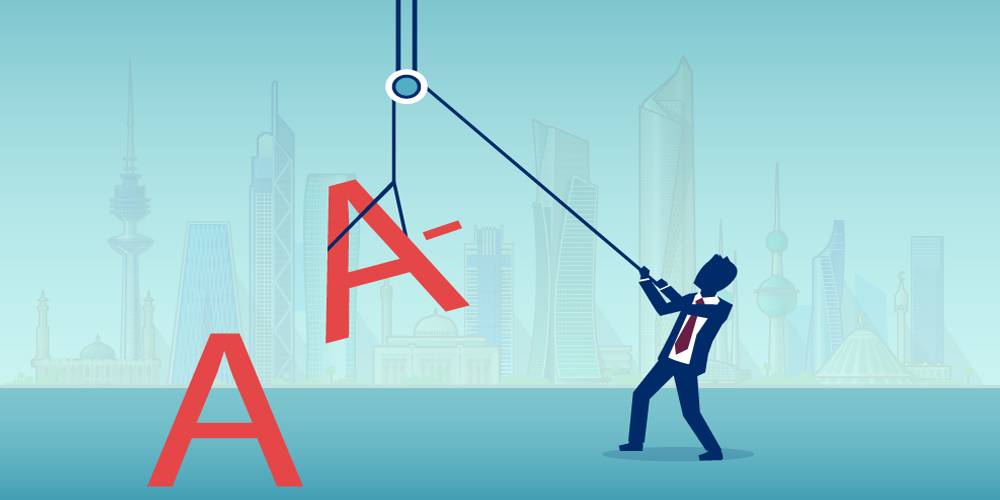 - تثبيت التصنيف: تعني أن درجة التصنيف الائتماني لن يتم إجراء أي تغيير لها.
- تأكيد التصنيف: وهي بقاء درجة التصنيف الائتماني على حالها .
- خفض درجة التصنيف الائتماني من طرف وكالة التصنيف الائتماني .
- انتهاء عملية الدفع: لا تعد قيمة الورقة المالية مصنفة من قبل وكالة التصنيف الائتماني،
إذا سددت قيمتها سواء وصلت تاريخ استحقاق التسديد أو لا
- تفعيل مشاهدة التصنيف
- تحديث حالة اتجاه التصنيف
- رفع درجة التصنيف
- التوقف عن التصنيف
- نشر التصنيف على الموقع الإلكتروني لوكالة التصنيف؛
-لا يوجد تصنيف: بمعنى أن وكالة التصنيف الائتماني لم تقم بتصنيف
3- درجات و اليات ومعايير التصنيف الائتماني-:
درجات التصنيف الائتماني لمفترة الطويلة
درجات التصنيف الائتماني لمفترة قصيرة
درجات التصنيف الائتماني العامة:
الارتباط بين درجات التصنيفات الائتماني لفترة الطويلة والفترة القصيرة
درجات التصنيف الائتماني
تصنيفات الاسترداد
درجات التصنيف الائتماني للمصارف
درجات التصنيف الائتماني الخاصة:
تصنيف القوة المالية لشركات التأمين
درجات التصنيف الائتماني الوطنية
مشاهدة التصنيف
اتجاه التصنيف
إيجابي
إيجابي
مستقر
تطور
سلبي
تطور
سلبي
أليات التصنيف الائتماني:
وتتم وفق  4 مراحل و هي  :
إعداد المستندات وتقديمها لوكالة التصنيف
المرحلة الأولى  :
قيام وكالة التصنيف بتحليل المستندات
المرحلة الثانية :
زيارة ممثلي الوكالة للمؤسسة الخاضعة للتصنيف
المرحلة الثالثة:
تحضير التقرير النهائي وتقديم التصنيف
المرحلة الرابعة:
معايير التصنيف الائتماني:
وتتم عملية التصنيف وفق معايير اقتصادية وسياسية معقدة نذكر منها :
أولا. خطر الدولة:
يتعلق بدراسة الاختلالات والأحداث التي تحدث على مستوى الدولة التي تمارس فيها المؤسسة أو أحد فروعها نشاطها والتي تتأثر بهذه  الأحداث
ثانيا. وضعية المؤسسة في السوق:
تأخذ وكالات التصنيف الائتماني بعين الاعتبار تحليل المحيط الذي تنشط فيه المؤسسة الخاضعة للتنقيط
ثالثا. هيكلة المؤسسة:
الهيكل التنظيمي للمؤسسة الخاضعة للتصنيف له تأثير كبير على تصنيف المؤسسة،  و في تجنب أية قصور تؤدي إلى تقديم تنقيط خاطئ.
رابعا. وضعية الأموال الخاصة:
الأموال الخاصة تعطى للمؤسسة القدرة والإمكانية على مواجهة أية صدمات أو أزمات مالية .
وكالات التصنيف الائتماني
ما الذي  يجب أن نعرفه عن وكالات التصنيف الائتماني ؟؟
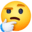 1- مفهوم  و أنواع وكالات التصنيف الائتماني-:
وكالات التصنيف الائتماني: وكالات الجدارة الائتمانية؛ وكالات التنقيط العالمية، مؤسسات التقييم، تعددت التسميات والمعنى واحد
وكالات التصنيف الائتماني عبارة عن مستودع ضخم وكبير للمعلومات، في بداية الأمر كانت تقدم خدماتها للمؤسسات مجانا، إذ كانت تعتمد في مداخيلها على الإشهار ولكن سرعان ما تغير الأمر وأصبحت تقدم استشاراتها مقابل عمولات,
أو هي الجهة المختصة بتقييم السندات او الاسهم الممتازة و ذلك استنادا الى تقييم المخاطر الائتمانية الخاصة بالمصدر و تعد التقييمات الصادرة عنها بمثابة دليل معترف به في اسواق الائتمان

تعرف أيضا على أنها:" عبارة عن مؤسسات مالية، تضع خبرتها تحت تصرف البنوك، خاصة ما تعلق بالتكفل بتقييم محفظة الأصول المورقة، وتزويد السوق بمعلومات أساسية حول طبيعة هذه الأصول، ومدى جودة الأوراق المالية، بحيث يستفيد منها مختلف المتدخلون وذلك من أجل اتخاذ قر ارتهم الاستثمارية، هذه المعلومات عادة ما تكون عبارة عن رموز(...BBB,BB,B, AAA,AA,A ،)يستدل من خلالها وبسهولة على مستوى الخطر الذي تمثله هذه الأصول
كما تعرف على أنها:" تلك المؤسسات التي تقوم بشكل عام بتقييم المخاطر المتعلقة بإصدارات الدين، سواء الشركات أو الحكومات، وتعد قدرة المصدر على الوفاء بتسديد فوائد الدين والأقساط المترتبة عليه أهم مؤشر للجدارة الائتمانية التي تبنى على أساسها التصنيفات الائتمانية المقدمة من طرف الوكالات

ونجد العديد من وكالات التصنيف الائتماني حول العالم، إلا أن هناك ثلاث شركات فقط تستحوذ على نسبة 95 %من الحصة السوقية للتصنيف، والمتمثلة في "S&P ،"hctiF" ،"s’Moody ،"حيث تسيطر
كل من P&S و s’Moody على ما نسبته 80 % ،و 14 %لوكالة Fitch
من خلال التعاريف السابقة نستنتج أن وكالات التصنيف الائتماني عبارة عن مؤسسات
مالية، تقوم بتقييم الجدارة الائتمانية لمختلف المتعاملين، وبالتالي مساعدتهم على اتخاذ مختلف
قراراتهم الاستثمارية،
- أنواع وكالات التصنيف الائتماني-:
هناك ثلاث شركات بالتحديد يطلق عليها الشركات الثالث الكبرى وهي P&S ،Fitch ،s’Moody
أولا. وكالة التصنيف الائتماني S&P :
وهي شركة خدمات مالية مقرها الولايات المتحدة الأمريكية، تعمل في مجال التصنيف الائتماني وتصدر تصنيفها لقياس مدى قدرة الحكومات أو الشركات المقترضة على الوفاء بالتزاماتها المالية لدى الجهة المقترضة، أي تصدر شهادة بشأن الوضع المالي للجهة المعنية، وتعد إحدى وكالات التصنيف الائتماني التي تصدر تصنيفات ائتمانية قصيرة وطويلة الأجل، حيث يتم الاعتماد على تصنيفها لقياس الجدارة الائتمانية للدولة مما ينعكس على مناخ الاستثمار بها، و تعطي وفق مؤشراتها  درجات ائتمانية   انطلاقا من التصنيفAAA إلى غاية التصنيفD
ثانيا. وكالة التصنيف الائتماني Fitch:
و هي عبارة عن شركة فرعية فرعية مملوكة بالكامل لشركة Hearst Corporation،التي تنشر البحوث والتحليلات المالية عن الأسهم والسندات و قامت هذه الشركة بزيادة حصتها في مجموعة فيتش إلى 50 %في 12 أبريل 2012 و تعد أحد أهم من يقدم التصنيفات الائتمانية في معظم الأسواق المالية العالمية، حيث تغطي أكثر من 150دولة حول العالم، وتحصل على معظم إيراداتها من عمليات التصنيف الائتماني، في حين يأتي جزء من عوائدها نتيجة لقيامها بالبحوث المختلفة
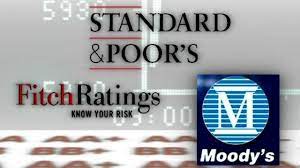 ثالثا. وكالة التصنيف الائتماني s’Moody
تعد من أقدم وكالات التصنيف الائتماني، تقوم وكالة موديز بإجراء التصنيفات الائتمانية التالية:
100 تصنيف ائتماني سيادي.
12000 تصنيف للشركات.
29000 تصنيف للسندات المالية العامة.
96000 تصنيف للمنتجات المالية المركبة العالية المخاطر.
الخدمات التي تقدمها وكالات التصنيف الائتماني:
2010,  P3.
Source: Annika Cayrol, Les agences de notation financière, Novembre
2- اليات عمل وكالات التصنيف الانتمائي -:
تعيين فريق التحليل
تقديم طلب التصنيف
جمع المعلومات
لجنة التصنيف
التفاعل مع جهة الإصدار
التحليل
الإخطار بالتصنيف
الإشراف
نشر التصنيف
الرموز المستخدمة من قبل وكالات التصنيف
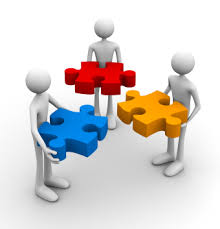 فيما يلي أهم الرموز التي تستخدمها وكالات التصنيف للدلالة على مستوى درجة التصنيف الممنوح للجهة الخاضعة للتصنيف:
أولا. التصنيفات الائتمانية طويلة الأجل:
Aaa :أفضل وأعلى جودة لتصنيف الجدارة الائتمانية وتعنى احتمال عدم السداد 2 %وتقابلها AAA عند fitch S&P
Aa :تصنيف قوى لجودة الجدارة الائتمانية، ويعنى احتمال عدم السداد هو 4 %وتقابلها AA عند Fitch و S&P
.
A :تصنيف فوق المتوسط لجودة الجدارة الائتمانية واحتمالية عدم السداد لا تتعدى 10 %وتقابلها A عند  FitchوS&P
.
Baa :تصنيف متوسط للجدارة الائتمانية، تقابلها BBB عند P&S وFitch.
Ba :تصنيف دون المتوسط، ويتضمن مخاطر مضاربة، ويقابلها BB عند P&S وFitch.
B :تصنيف ضعيف، ويتضمن مستوى مضاربة عالية، يقابلها B عند P&S وFitch
Caa :تصنيف ضعيف جدا، ومخاطر مضاربة حادة، يقابلها CCC عند P&S وFitch ،وهذا أضعف تصنيف يمكن أن تحصل عليه دولة ما.
C :حيث تشير إلى أن التصنيف متدني جدا، وحالة عدم السداد وشيكة ومحتمة.
D :و تشير إلى حالة عدم السداد لالتزامات المالية في الفترة الطويلة )حالة الإفلاس(.
ثانيا. التصنيفات الائتمانية القصيرة الأجل:
رموز التصنيف الائتماني في الفترة القصيرة لوكالة Moody’ s  كما يلي :
1 Prime :ويشير إلى أن الجهة التي حصلت على الدين لديها قدرة عالية على سداد قروضها قصيرة الأجل.
2 Prime : يشير إلى أن الجهة الحاصلة على قرض لها قدرة جيدة على سداد ديونها القصيرة الأجل.
Prime3:يشير إلى أن الجهة الحاصلة على قرض لها قدرة مقبولة على سداد ديونها قصيرة الأجل.
NotPrime: يشير إلى أن الجهة الحاصلة على قرض، ال تقع ضمن أي تقسيم من التقسيمات
السابقة الذكر.
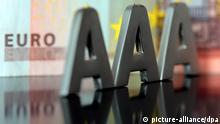 أما بالنسبة لوكالة S&P فهي كما يلي:
1-A :قدرة قوية للمدين على الوفاء بالتزاماته المالية.
2-A :قدرة المدين على الوفاء بالتزاماته المالية جيدة.
3-A :قدرة المدين على الوفاء بالتزاماته المالية قد تضعف في ظل احتمال ظهور بعض الظروف الاقتصادية المعاكسة.
B :المدين له القدرة على الوفاء بالتزاماته المالية حاليا، لكن سيواجه شكوك مستمرة قد تؤثر على دفع التزاماته المالية.
C :احتمالية التعرض لعدم الدفع.
D :التأخر في الدفع، ويستخدم أيضا هذا التصنيف في حالة الإفلاس والعجز على السداد نهائيا.
المعايير الواجب توفرها في وكالات التصنيف
-معايير الواجب توفرها في وكالات التصنيف الائتماني:
الشفافية
المصداقية
الموارد
الاستقلالية
الموضوعية
أهمية وكالات التصنيف الائتماني:
تلعب التصنيفات الائتمانية الممنوحة من قبل الوكالات دور في الحد من الأزمات المالية
ومن ثم تجنب التعرض للأزمات المالية، لأنها توفر البيانات والمعلومات اللازمة من أجل
اتخاذ مختلف القرارات الاستثمارية؛
إعطاء تصور للمستثمرين حول الوضعية المالية والمقدرة الائتمانية للطرف الخاضع
للتصنيف، ومن ثم مساعدتهم على اتخاذ قراراتهم المختلفة، فالتصنيف الجيد يثبت أن
المؤسسة في وضعية مالية جيدة، ومن ثم يمكنها الاقتراض أو الحصول على تمويل وفق
شروط ميسرة، وذلك بما يعكسه التصنيف من ارتياح لدى المستثمرين اتجاه المؤسسة
المعنية؛
المساهمة في زيادة المنافسة بين المؤسسات المعنية بالتصنيف من أجل الحصول على
تصنيف جيد، يساهم في تحسين صورتها أمام المستثمرين و بالتالي ضمان حصولها على
التمويل اللازم وبشروط ميسرة، وبالتالي المؤسسات تكون بعيدة عن حالات التراخي
والإهمال واللامبالاة التي قد تؤدي إلى حصولها على تصنيف سيئ.
شكرا على الاصغاء
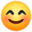